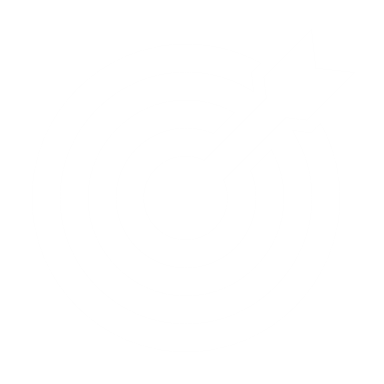 Personal Reflections & Goal Setting(End of year workshop*)(End of year activity/workshop*)
* feel free to choose when you run this (e.g. end of academic year, end of hijri year, before Ramadan etc)
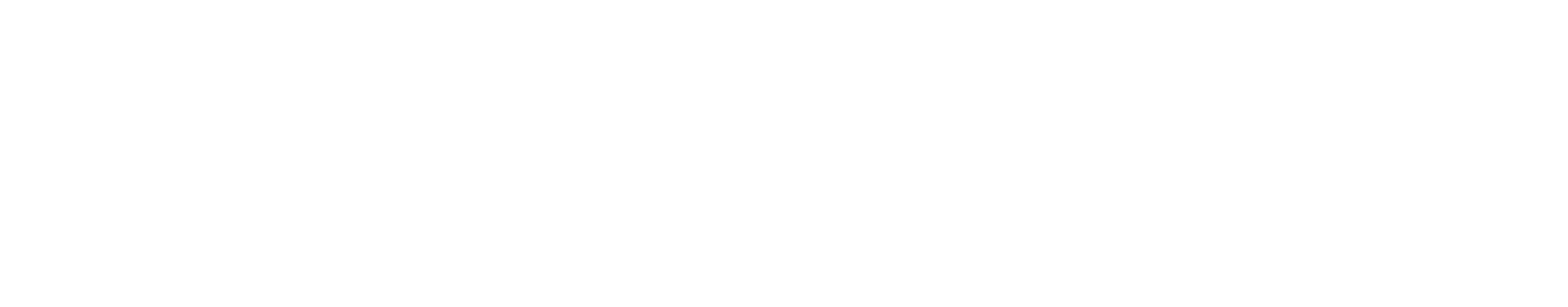 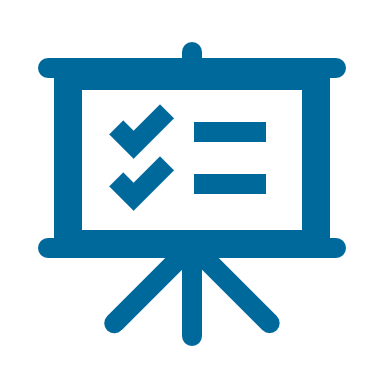 Agenda
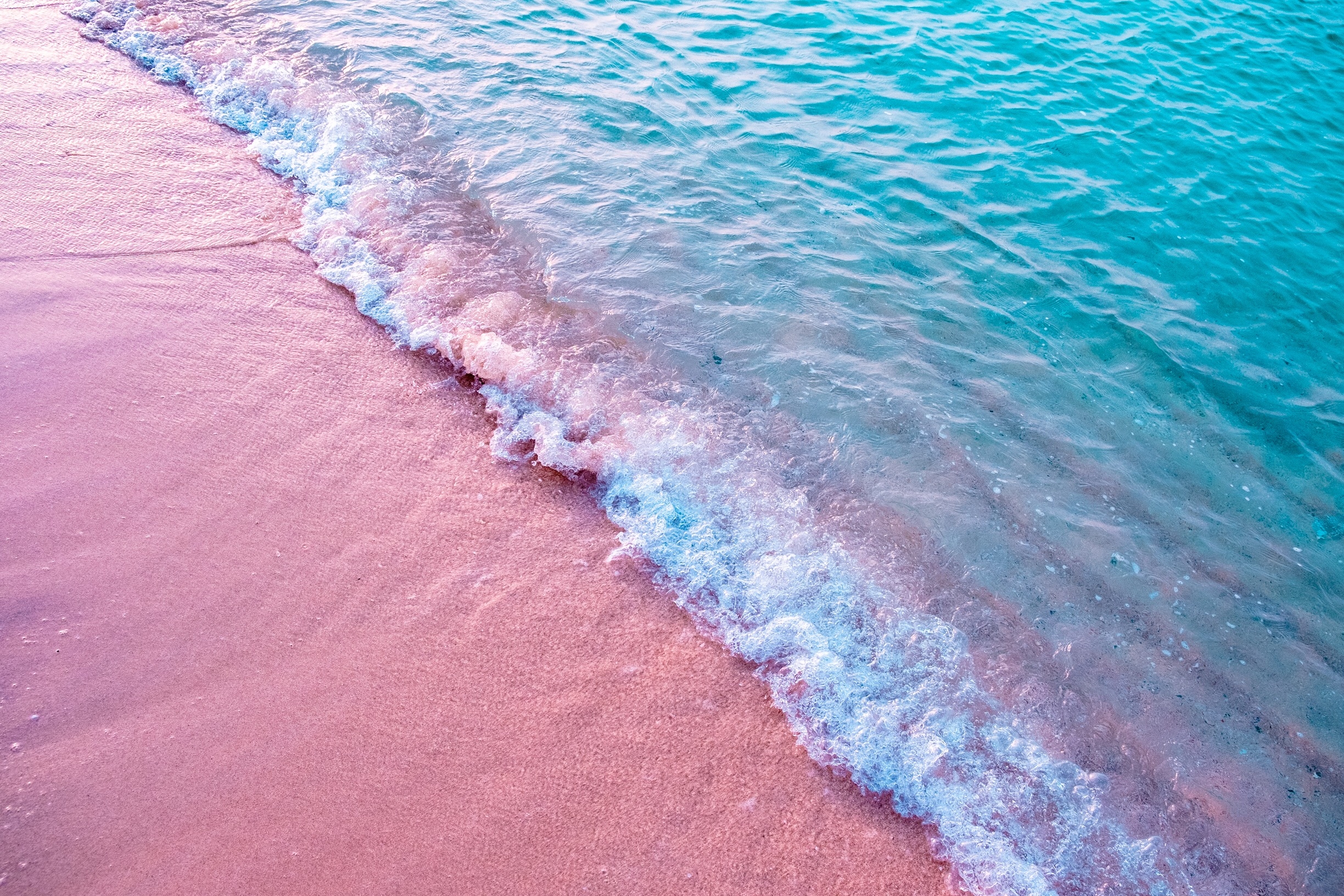 Relationship with Allah
Self-Development
Family
Work/School
Friendship
Neighbours
Masjid, Community & Ummah
Finalise new goals
Introduction
These slides will allow you to reflect on the past year. How did the past year go and what are your personal and family goals for the next year?
To do this as a personal activity, you will need around 1-2 hours. To run this as a group workshop, see the next slide.
If you can, ideally print off the Goal Sheets on slides 56 and 57 for yourself before starting. 
Have a journal book and a pen to hand. Go somewhere quiet and relaxing where you wont be distracted. Switch your phone off.
Spend around 1-2 min reflecting on each question and writing your responses.
3
Workshop Instructions
Appoint a lead to facilitate this workshop (around 2 hours)
Print off the new goals sheets (Slides 56 & 57) for each participant before hand (If you are running this as a family, we recommend you use the Family Reflections slide set on the lifewithAllah.com website). 
Start with Bismillah and explain to participants how you will run this workshop. Remind them to thank Allah as they reflect on the different blessings and ask for forgiveness where appropriate
Ideally run this as a silent workshop, so the lead can move through the slides silently. Ask participants beforehand to bring with them their journal/paper & a pen. 
Go through the PPT. Allow participants to read each question. And then put the timer on for 2 min for each question. Give everyone this 2 min to reflect on their own responses to the question & jot notes in their own journal/paper or goal sheet. 
	(Feel free to delete/skip slides that 	may not be appropriate)
4
1
Relationship with Allah
When we repair our relationship with Allah, He repairs everything else for us.
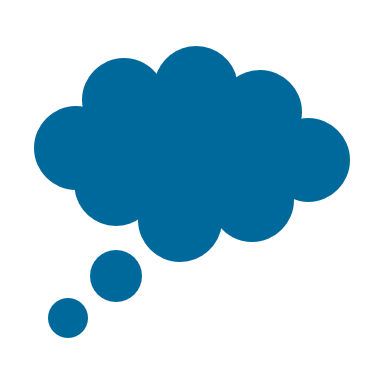 Which three things did you do this year to please Allah?
If you have some secret good deeds between you and Allah, keep them private
Thank Allah – say Alhamdulillah
6
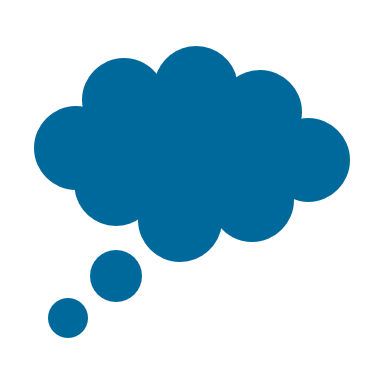 Which three things happened to you this year that are you most grateful to Allah for?
Thank Allah – say Alhamdulillah
7
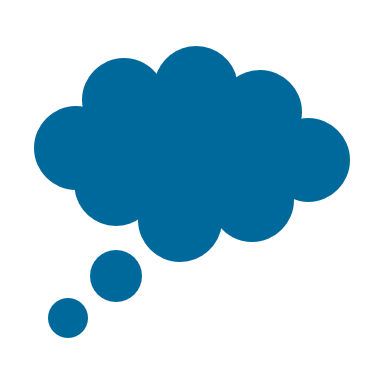 In the past year, what have you done to understand who Allah is?
Thank Allah – say Alhamdulillah & ask for forgiveness for your shortcomings
8
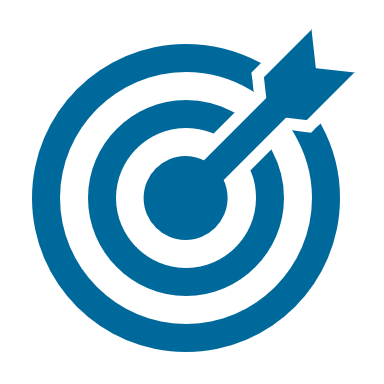 What goal can you set yourself in relation to understanding who Allah is?
This is a goal for this coming year. 

Note this goal down on your Goal Sheet (#1) or highlight it in your journal.
9
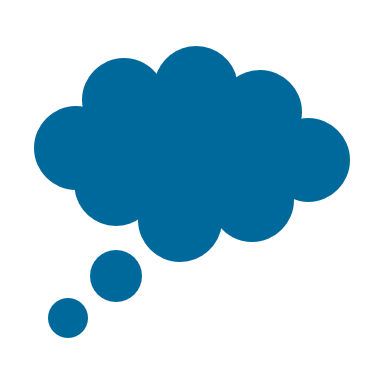 In the past year, how do you feel the quality of your Salah has been?
(For e.g. have you been punctual with all 5 Salahs? Have you been able to pray with khushu?)
Thank Allah – say Alhamdulillah & ask for forgiveness for your shortcomings
10
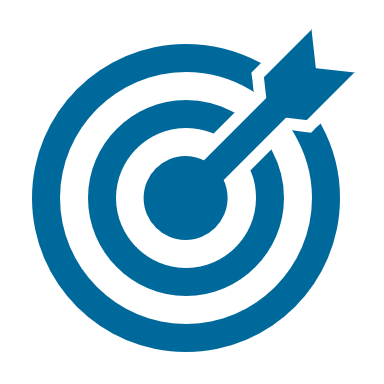 What new goal do you want to set yourself in relation to improving your Salah?
Note this goal down on your Goal Sheet (#2) or highlight it in your journal.
11
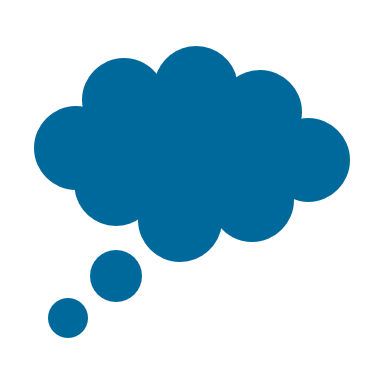 In the past year, how has your relationship been with the Qur’an?
(E.g. How often do you recite it/think about what Allah is saying to you?)
Thank Allah – say Alhamdulillah & ask for forgiveness for your shortcomings
12
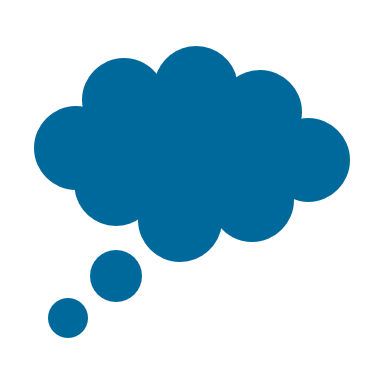 In the past year, how often did you remember or talk directly to Allah on a daily basis?
(excluding salah)
Thank Allah – say Alhamdulillah & ask for forgiveness for your shortcomings
13
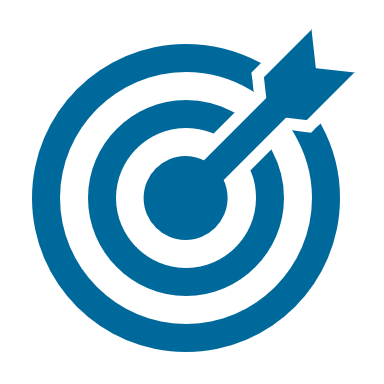 Which one new consistent thing do you plan to do to become closer to Allah?
Note this goal down on your Goal Sheet (#3) or highlight it in your journal.
14
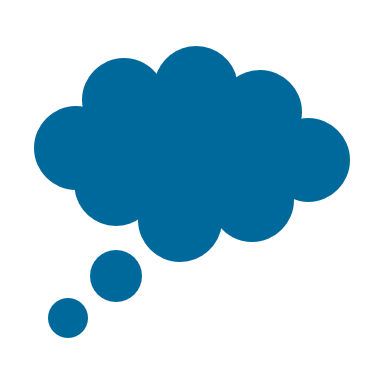 Which three sins did you commit this year?
Do not share these with anyone nor write them down. Put your head down for 2 min and sincerely ask Allah to forgive you.
Ask Allah to forgive you
15
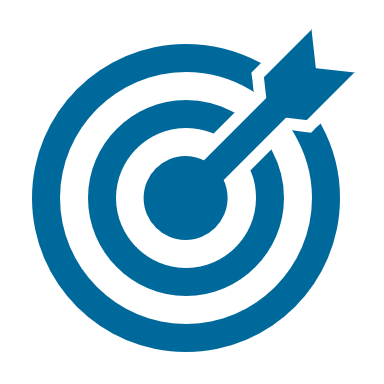 Which sin do you want to commit to stop doing this coming year?
Keep your sins private. 
Only note down this goal down in your journal if you are confident you can keep it private.
16
2
Self development
If you fix your heart, your whole body will be fixed
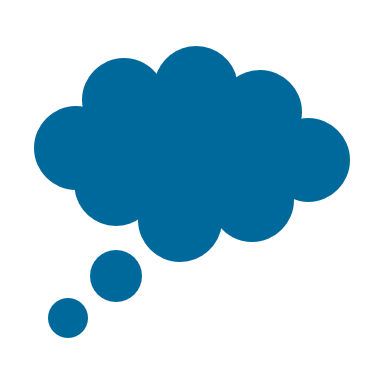 What is the most important goal you achieved this year?
Thank Allah – say Alhamdulillah
18
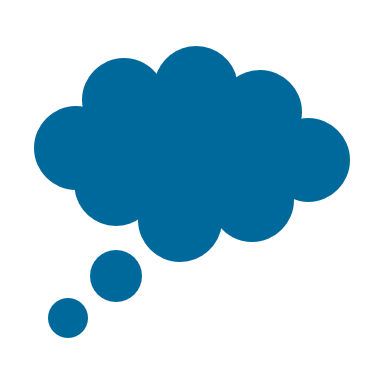 What is your biggest mistake of the year, and the lesson you learned as a result?
Thank Allah – say Alhamdulillah
19
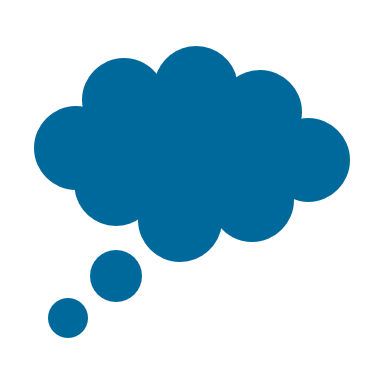 When did you have the most fun this year?
Thank Allah – say Alhamdulillah
20
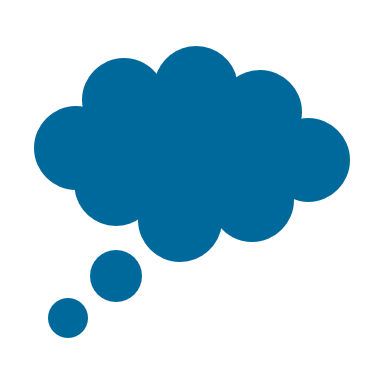 In which areas of your character do you feel you’ve made your biggest improvements this year?
Thank Allah – say Alhamdulillah
21
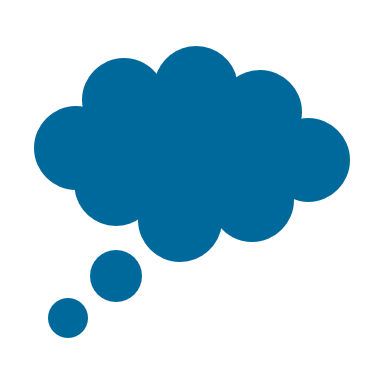 What was the best way you used your time this year?
Thank Allah – say Alhamdulillah
22
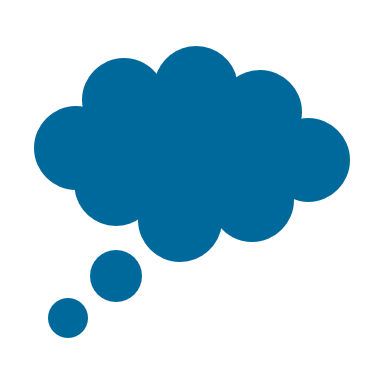 What was your single biggest time waster this year?
Ask Allah to forgive you
23
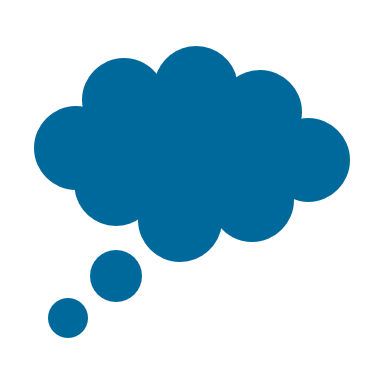 What was your kindest gesture this year?
Thank Allah – say Alhamdulillah
24
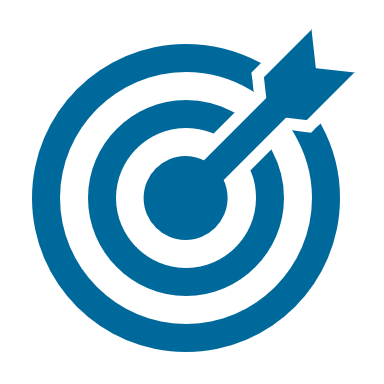 What new goal do you want to set yourself to improve your character?
Note this goal down on your Goal Sheet (#4) or highlight it in your journal.
25
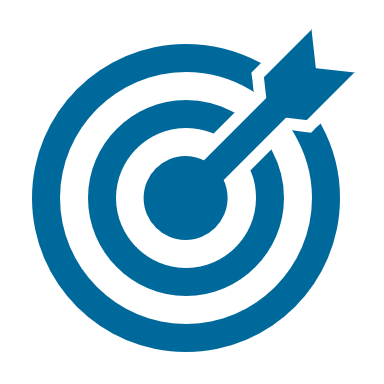 What other new goal do you want to set yourself for this coming year?
This can be from any personal area in your life (e.g. health, finances)

Note this goal down on your Goal Sheet (#5) or highlight it in your journal.
26
3
Family
“The best of you are the best to their families, and I am the best to my family”
    – Prophet Muhammad ﷺ  (Tirmidhi)
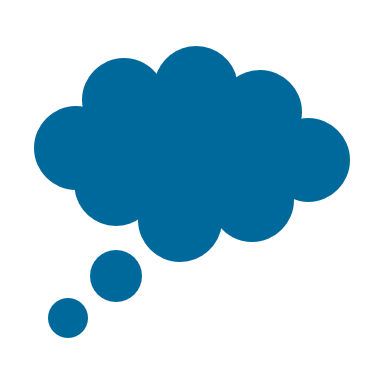 What is your favourite family memory of this year?
Thank Allah – say Alhamdulillah
28
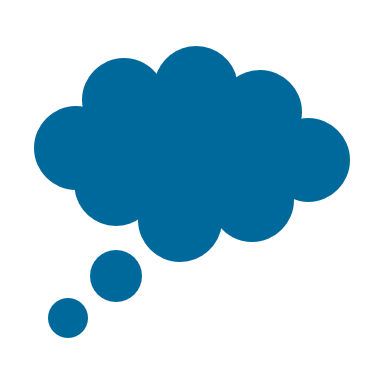 Note down the top three things each person in your family has done for you this year.
Make a note to thank each person, and thank Allah for blessing you with them.
Thank Allah – say Alhamdulillah
29
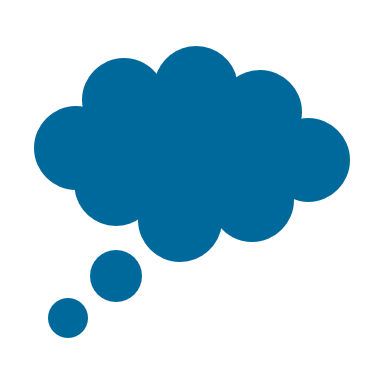 What is the best thing about being part of your family?
Thank Allah – say Alhamdulillah
30
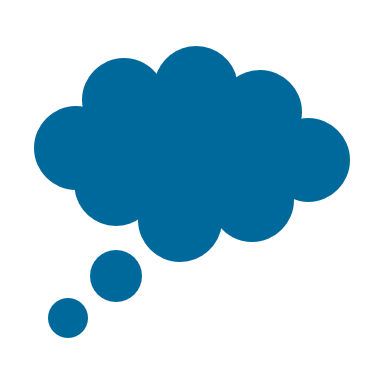 What one thing would you like to change about your family?
Thank Allah – say Alhamdulillah
31
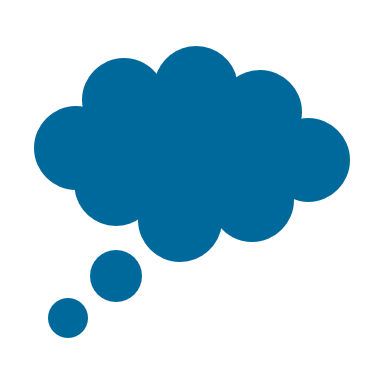 Is there anyone you need to apologise to in your family?
For immediate & extended family members, make a note to apologise
Apologise and ask Allah to forgive you
32
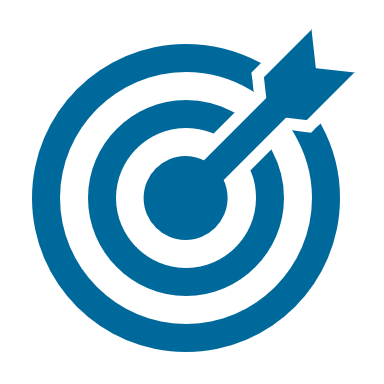 What new goal do you want to set yourself to become a better family member?
Set one goal for immediate family and one separate goal for extended family.
Note these goals down on your Goal Sheet (#6) or highlight them in your journal.
33
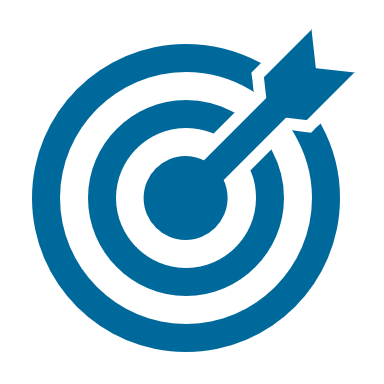 Think of three activities you would love to do as a family in the next year
Note these down on your family goal sheet as three separate goals or highlight them in your journal. 
Remember to discuss them with your family before you finalise.
34
4
Work/School
Greed leads to decrease in blessings, while contentment and gratitude lead to increase in blessings
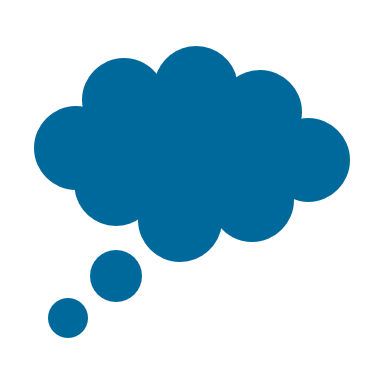 What was the most enjoyable part of work/school this year?
Thank Allah – say Alhamdulillah
36
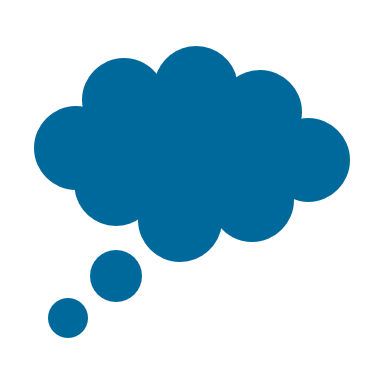 What did you enjoy the least of work/school this year?
Thank Allah – say ‘All praise is for Allah in every situation’.
37
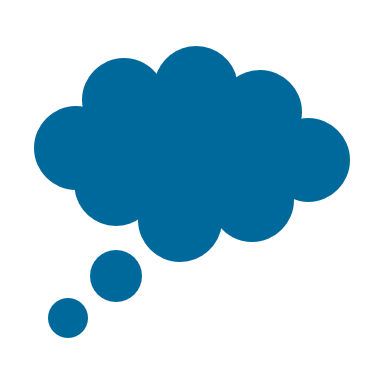 What is the most important thing you learnt from work/school this year?
Thank Allah – say Alhamdulillah
38
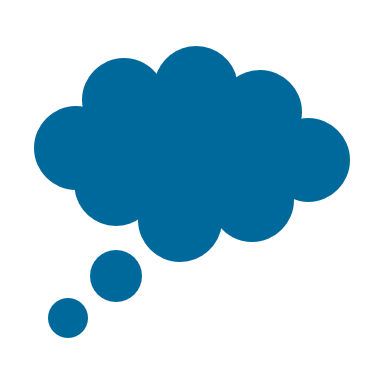 What did you find the most challenging or difficult this year at work/school?
Thank Allah – say ‘All praise is for Allah in every situation’.
39
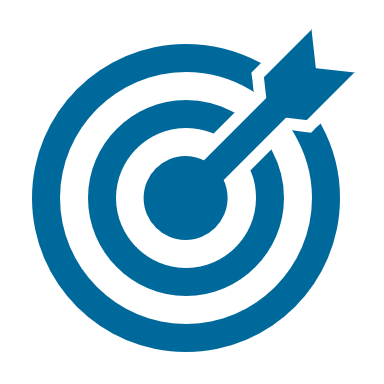 What one new consistent thing can you do next year to do better at school/work?
Note this goal down on your Goal Sheet (#7) or highlight it in your journal.
40
5
Friendship
A true friend is one who mentions Allah to you, in your presence; and mentions you to Allah, in your absence.
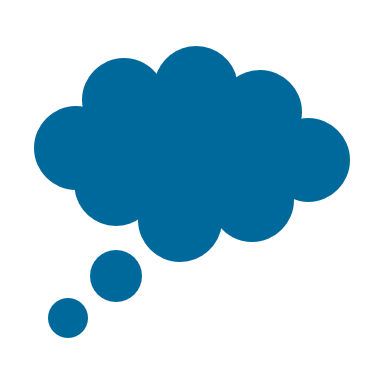 Which good friend did you make this year?
Thank Allah – say Alhamdulillah
42
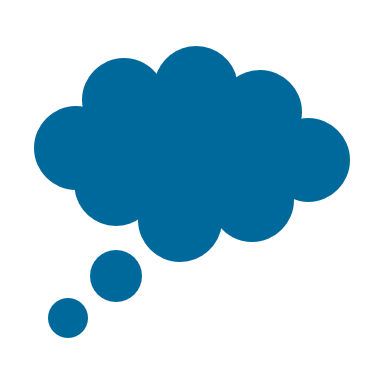 What was the best way you helped a friend this year?
Thank Allah – say Alhamdulillah
43
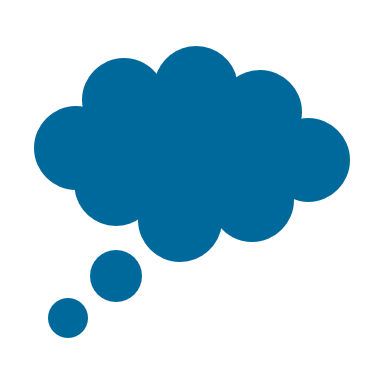 Did you harm any of your friends this year?
Don’t share the answer to this questions with others.
Make a note to apologise to them instead.
Apologise and ask Allah to forgive you
44
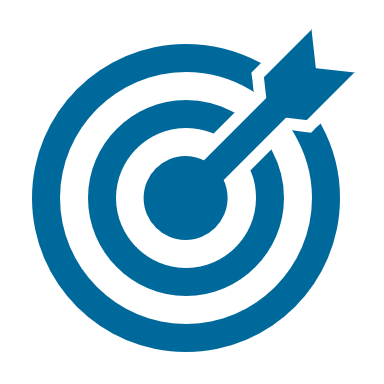 What one thing will you improve/change within yourself to be a better friend?
Note this goal down on your Goal Sheet (#8) or highlight it in your journal.
45
6
Neighbours
“Whoever believes in Allah and the Last Day, let him honour his neighbour” – Prophet Muhammad ﷺ  (Muslim)
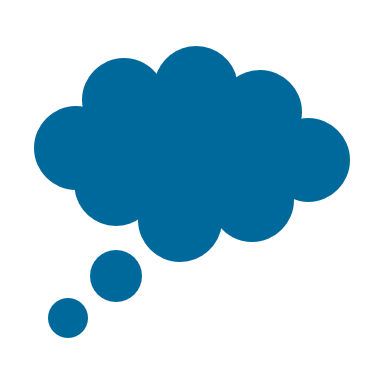 Think of one kind thing you did for your neighbour this year
Thank Allah – say Alhamdulillah
47
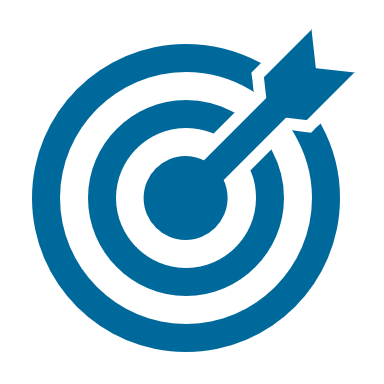 What one kind thing can you do for a neighbour this coming year?
Note this goal down on your Goal Sheet (#9) or highlight it in your journal.
48
7
Masjid, Community & Ummah
Believers are one body in compassion
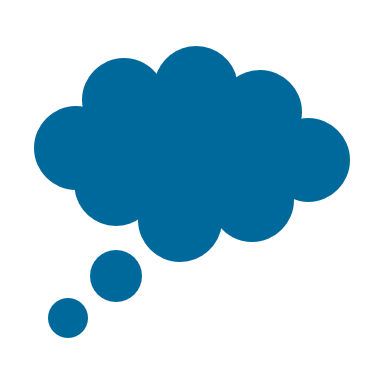 How did you benefit from your local community/masjid this year?
Note down three ways
Thank Allah – say Alhamdulillah
50
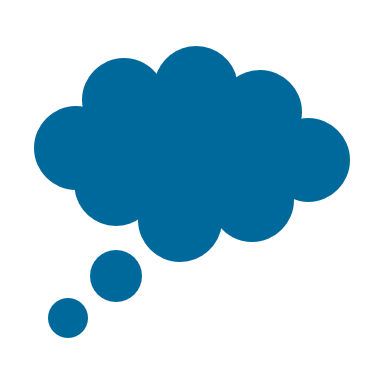 Which one specific thing did you do to help your community/masjid this year?
Thank Allah – say Alhamdulillah
51
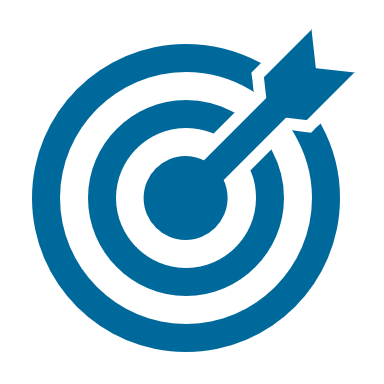 Which one thing can you do this coming year to help your local community/masjid?
Note this goal down on your Goal Sheet (#10) or highlight it in your journal.
52
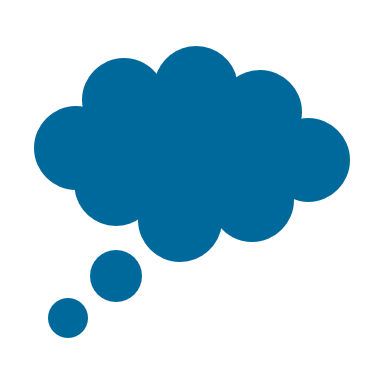 What one specific thing did you do to help the wider Muslim ummah this year?
Thank Allah – say Alhamdulillah
53
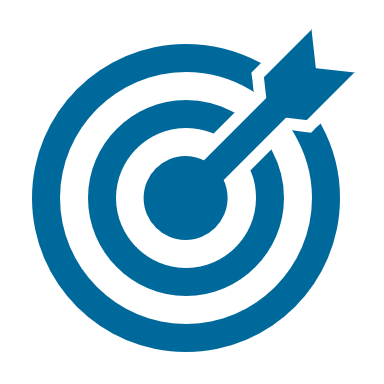 Which one thing can you do this coming year to help the wider Muslim ummah?
Note this goal down on your Goal Sheet (#11) or highlight it in your journal.
54
8
Finalise your new goals
You have set 11 goals during this workshop/activity.

If you used the template provided you are almost done alhamdulillah.

For those that didn’t use the template, copy all the new goals you highlighted in your journal onto one page (or you can use the next page as a template if you wish). 

Stick your new goals in a place where you are easily reminded of them! The family goals can be stuck on the fridge 
My new goals for this coming year inshaAllah
Always ask Allah to bless your goals, make them sincerely for Him, and to help you to fulfil them.
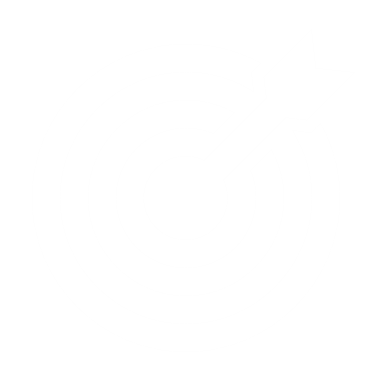 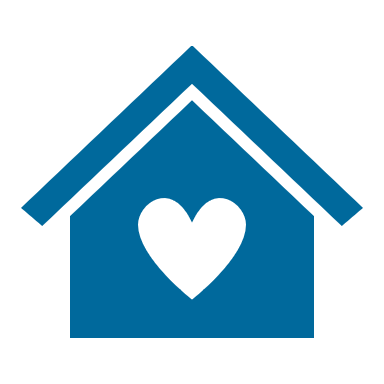 Personal Development
3. I will improve my character this year by …




4. Another new goal I set myself is …
Relationship with Allah
1. I will improve my understanding of who Allah is by …



2. I will improve my salah by …



3. A consistent thing I plan to do to become closer to Allah is …
Family
5. I will become a better family member (immediate/extended) by …
Friendship
7. I will be a better friend this year by …
Masjid, Community & Ummah
9. I will help year my local community/masjid this year by …




10. I will help the wider Muslim ummah this year by …
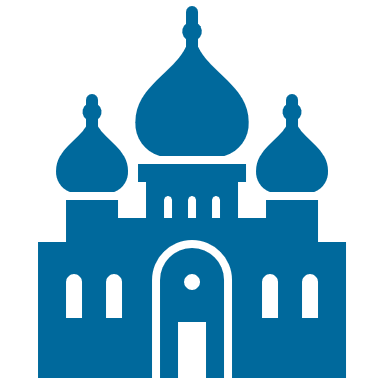 Work/School
6. One consistent thing I can do to do better at school/work is …
Neighbours
8. One kind thing I will do for a neighbour this coming year is …
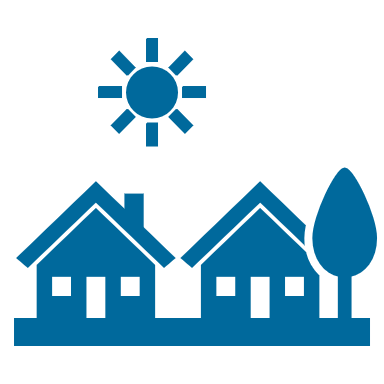 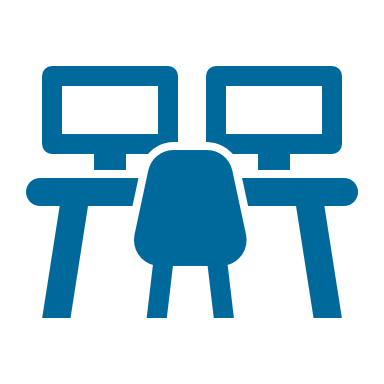 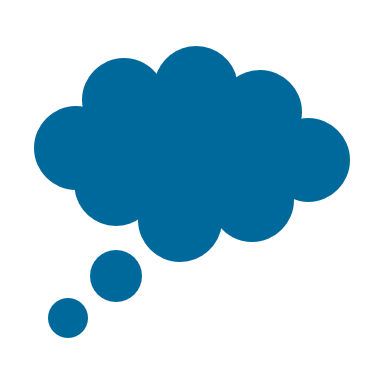 Any other goals
Note here any other extra goals
Other reflections/notes
e.g. Books to read/lecture series I want to listen to
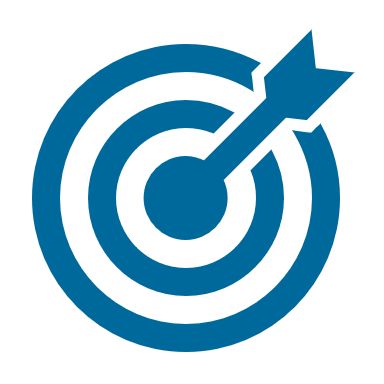 56
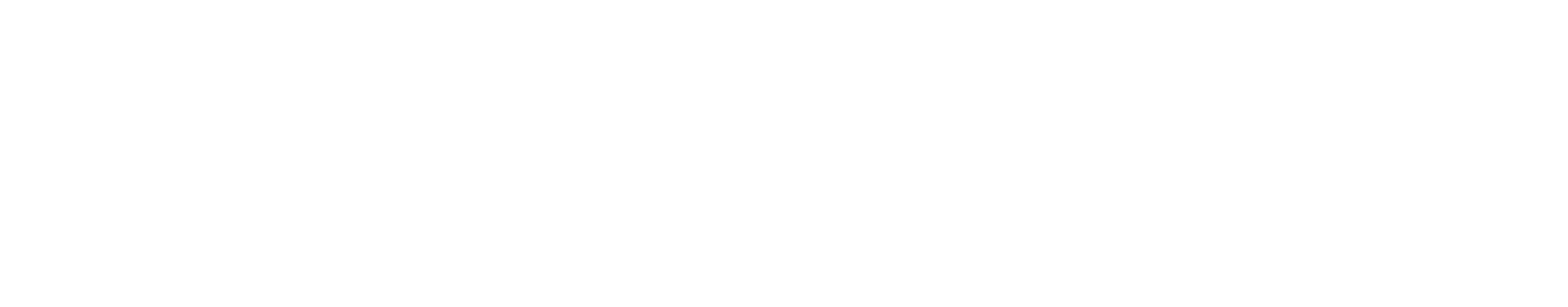 My Family Goals for this coming year inshaAllah
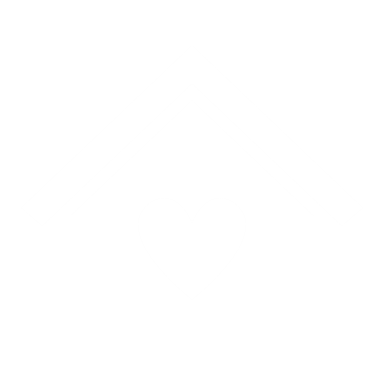 Family Goal 2
Family Goal 1
Family Goal 3
Any other goals
Other 
reflections/notes
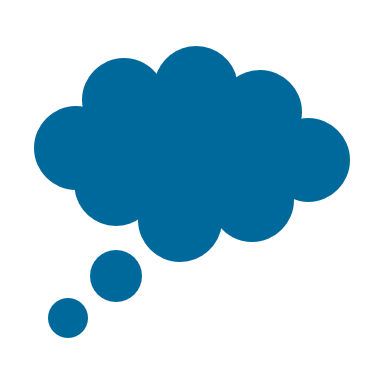 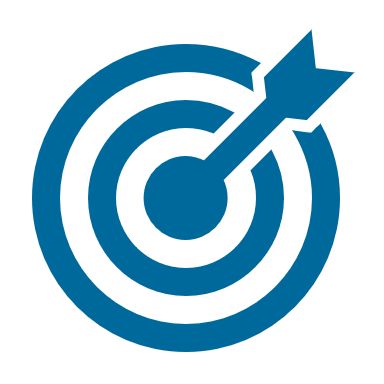 “The best of you are the best to their families, and I am the best to my family” 
– Prophet Muhammad ﷺ (Tirmidhi)
57
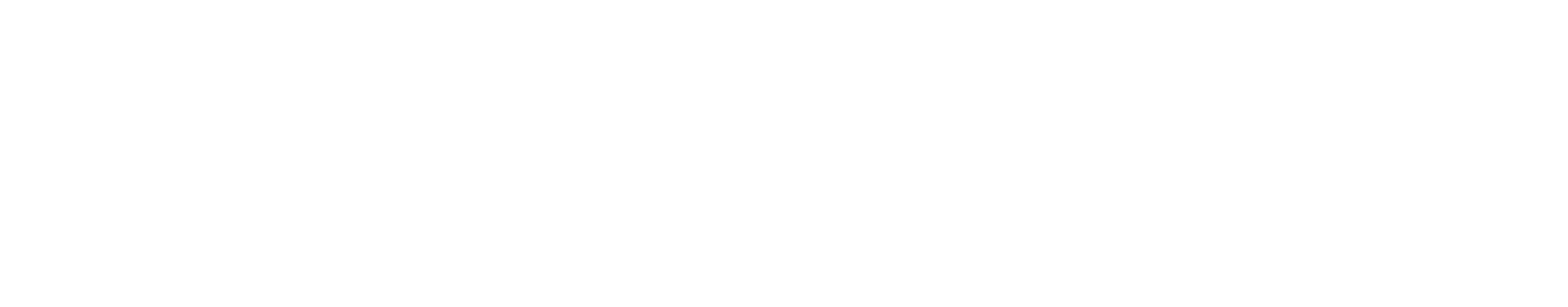 The End
Always ask Allah to bless your goals, make them sincerely for Him, and to help you to fulfil them.
Alhamdulillah!
Thank Allah for all the blessings He has gifted you and your family by saying ‘Alhamdulillah’, obeying His commands, staying away from sins and actively learning more about Allah and our beautiful deen.
58